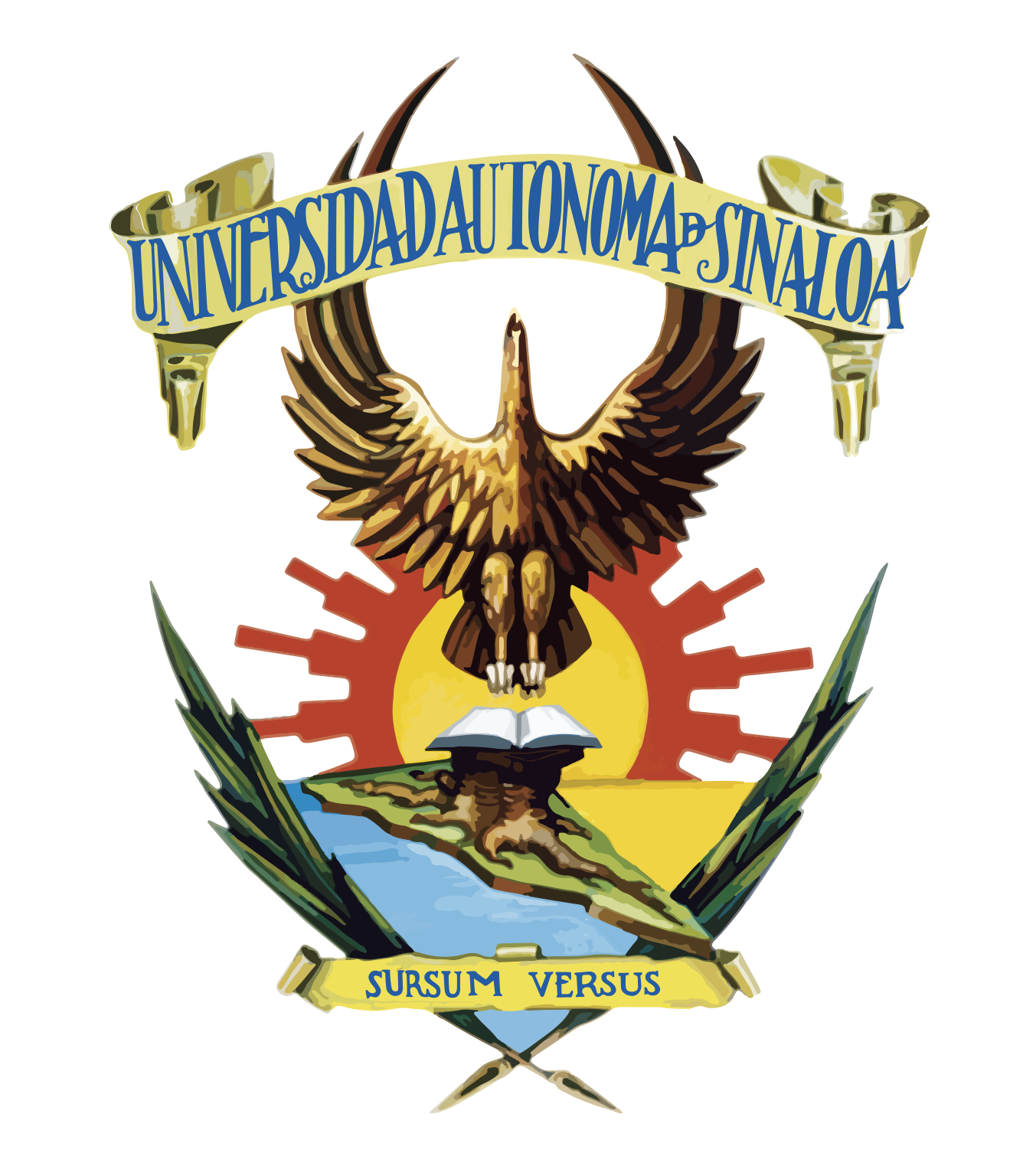 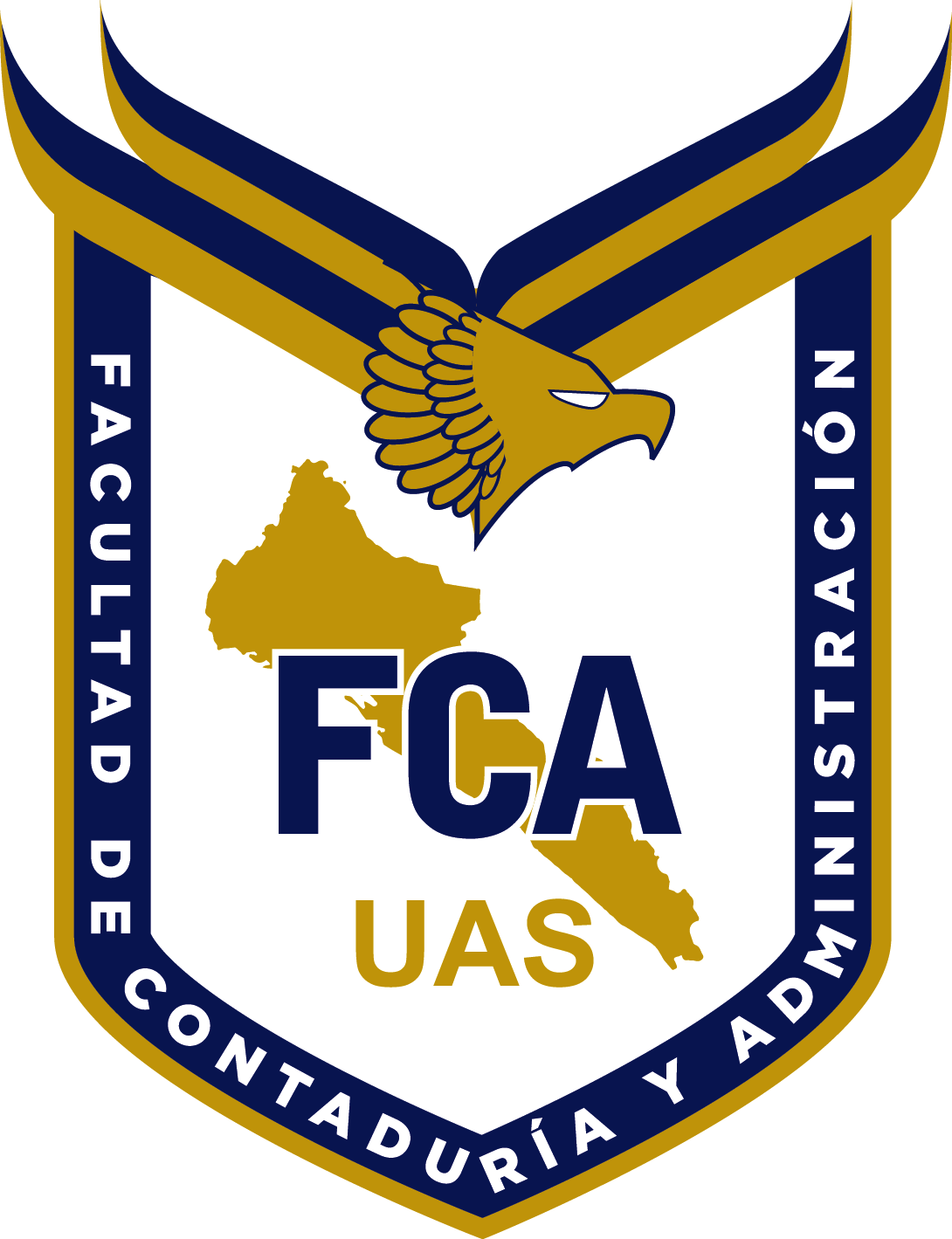 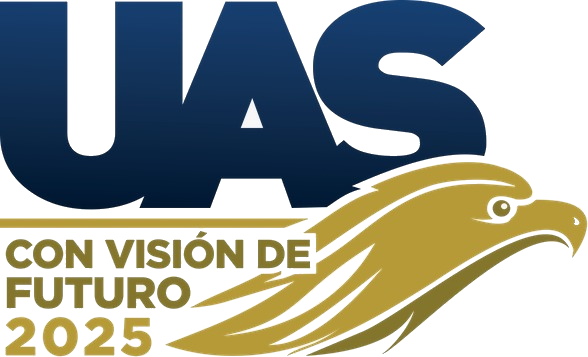 Universidad Autónoma de Sinaloa
Facultad de Contaduría y Administración
Coordinación General de Investigación y Posgrado
B I E N V E N I D O S
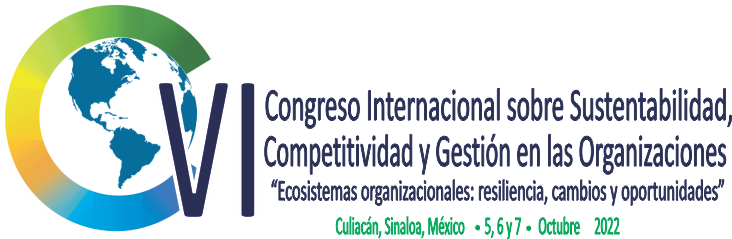 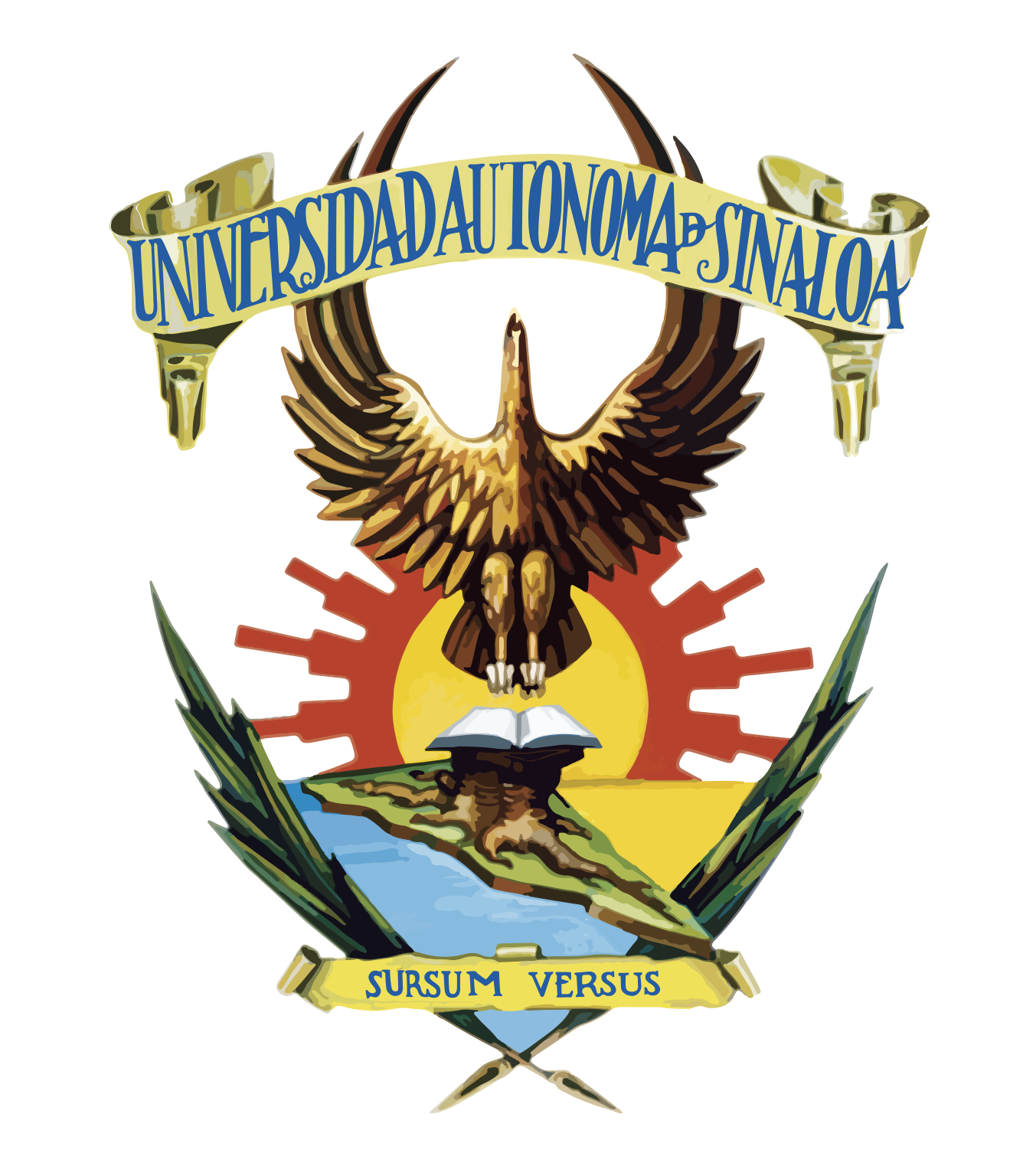 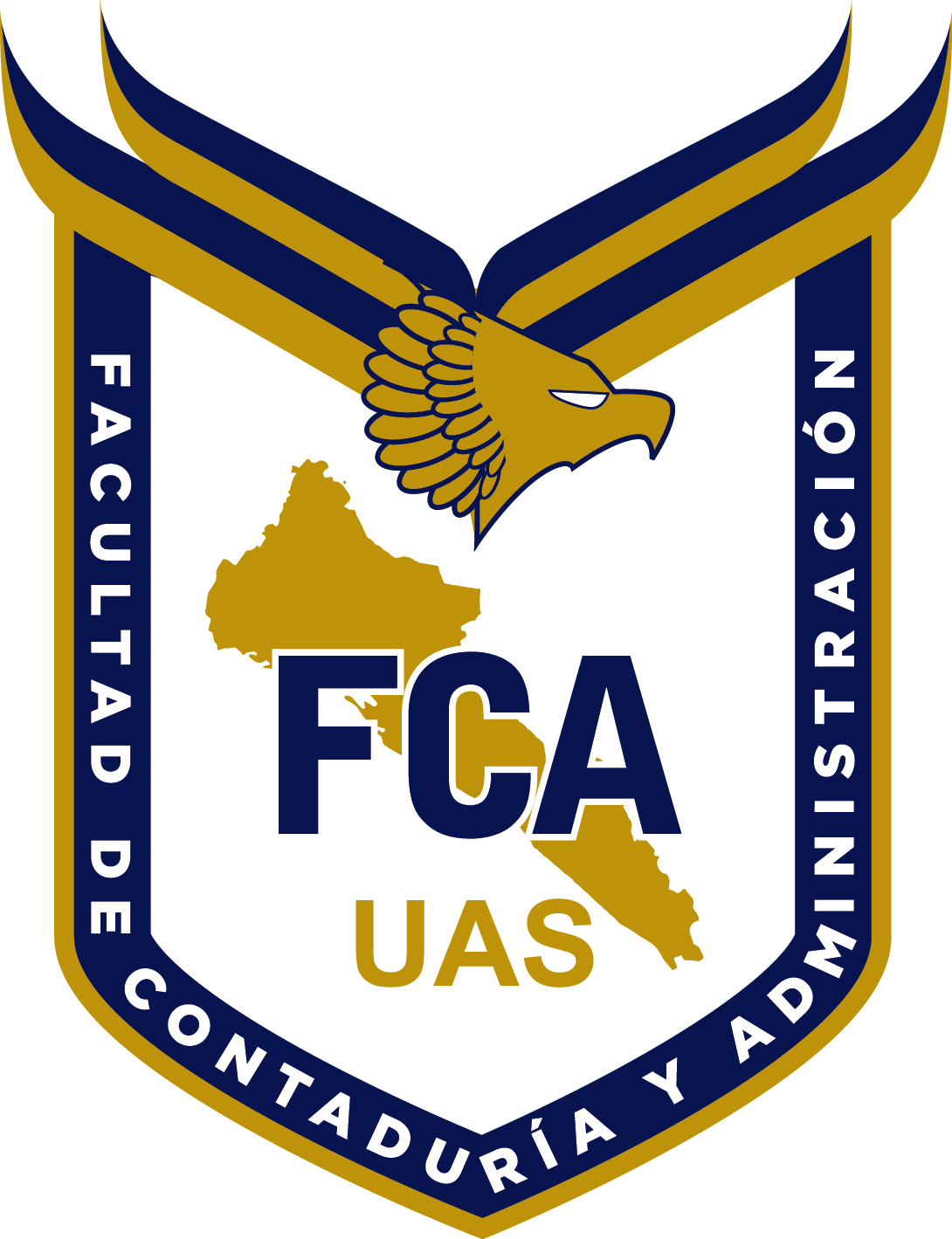 Universidad Autónoma de Sinaloa
Facultad de Contaduría y Administración
Coordinación General de Investigación y Posgrado
PONENCIA:
Título
Nombre Expositor (es)
Universidad y país de procedencia
Culiacán, Sinaloa, México, xx de octubre de 2022
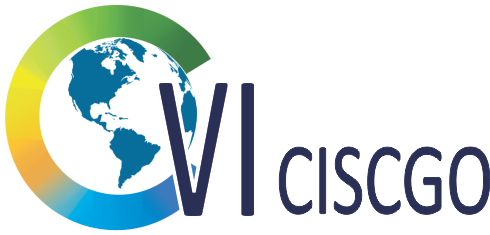 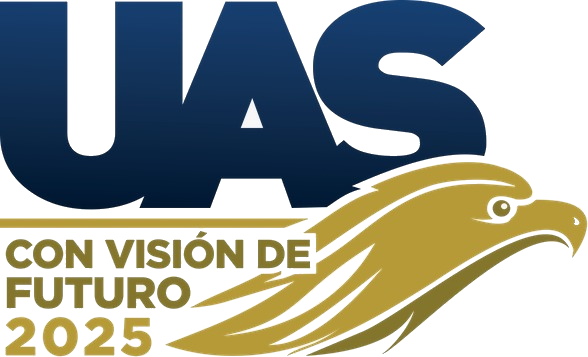 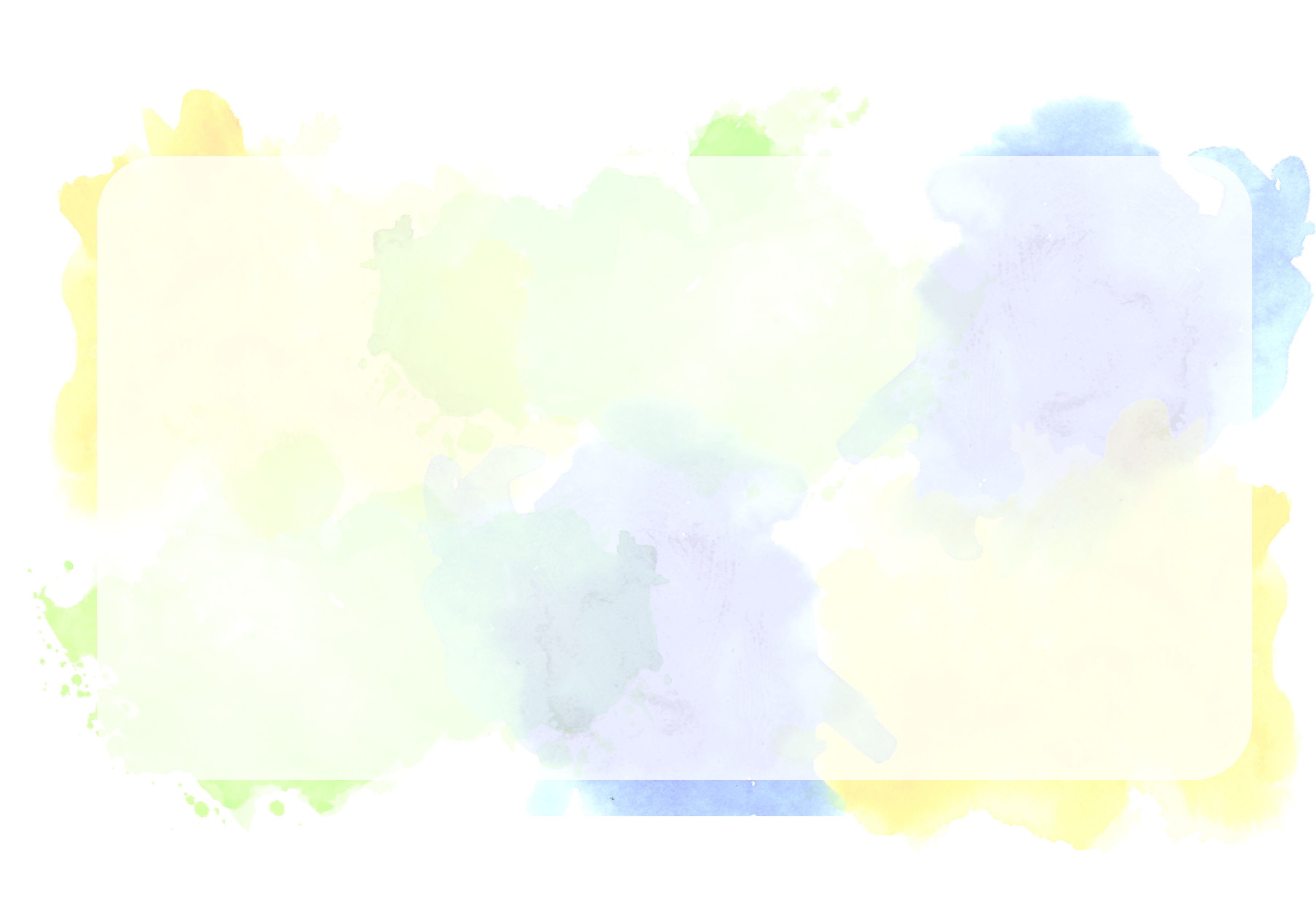 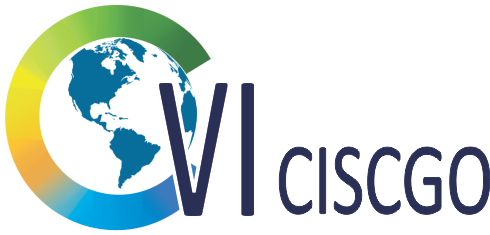 Subtítulo tema
Cuerpo de texto
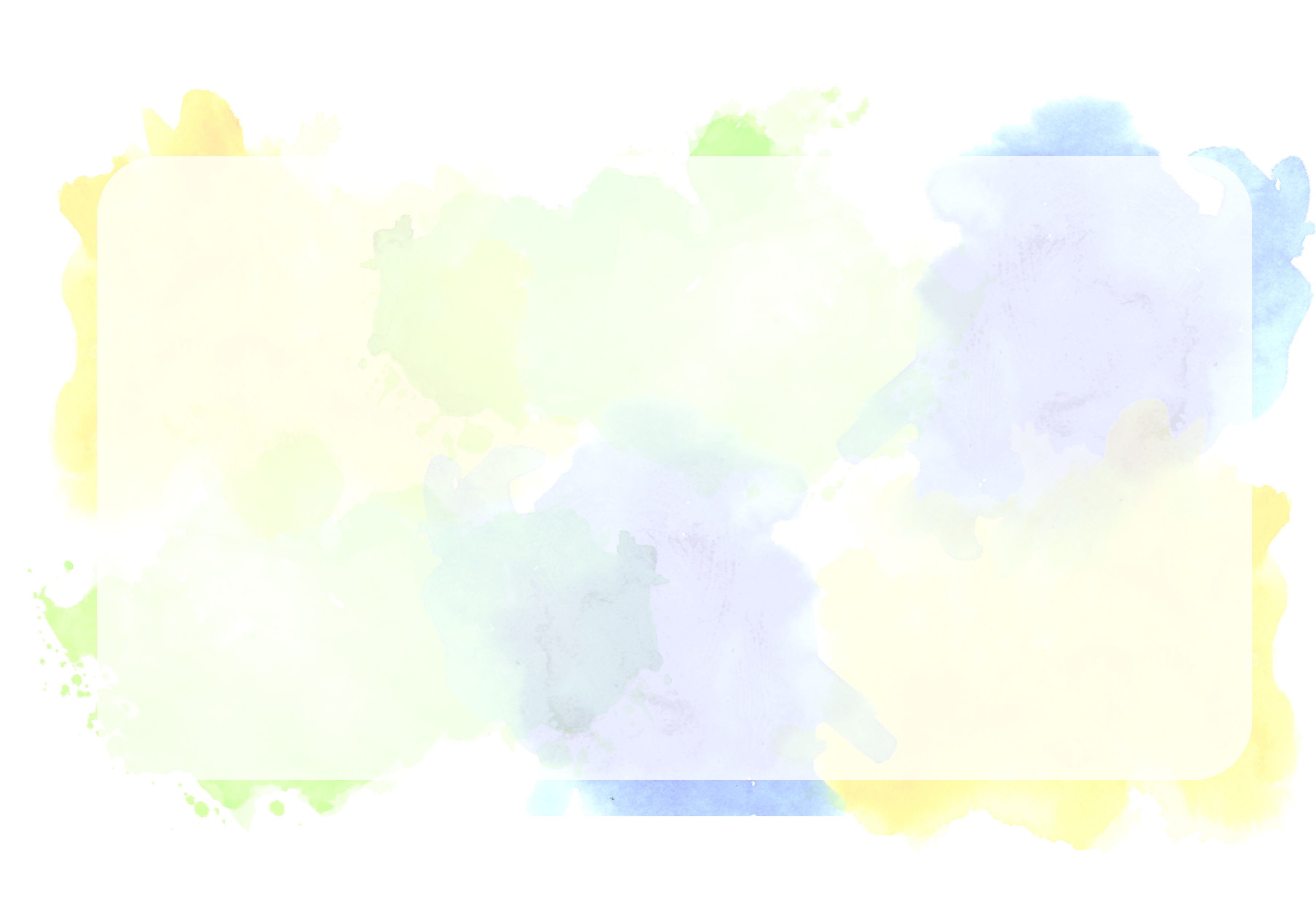 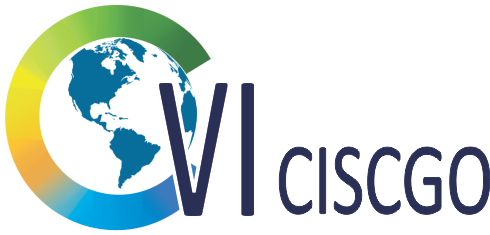 Subtítulo tema
Cuerpo de texto
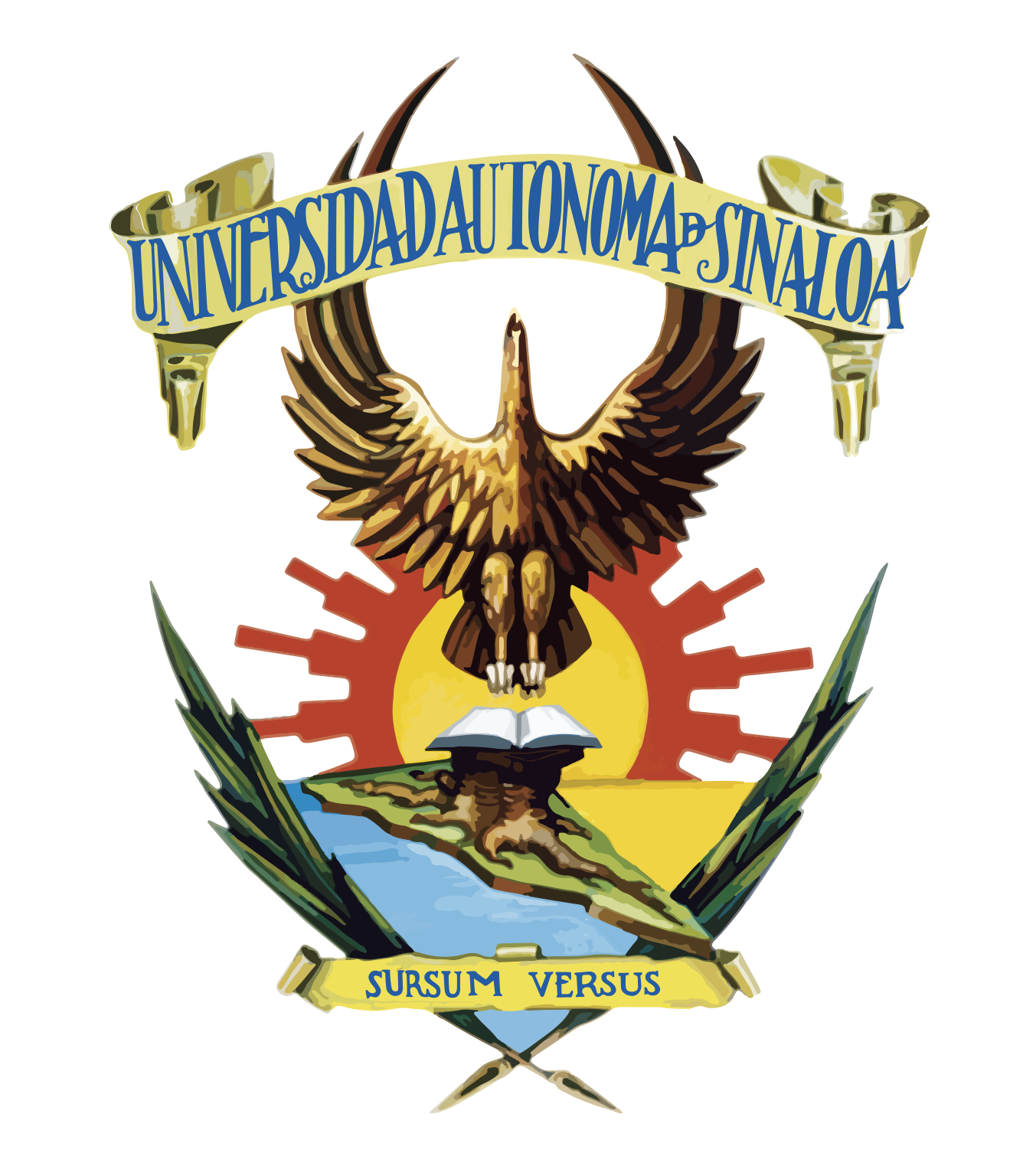 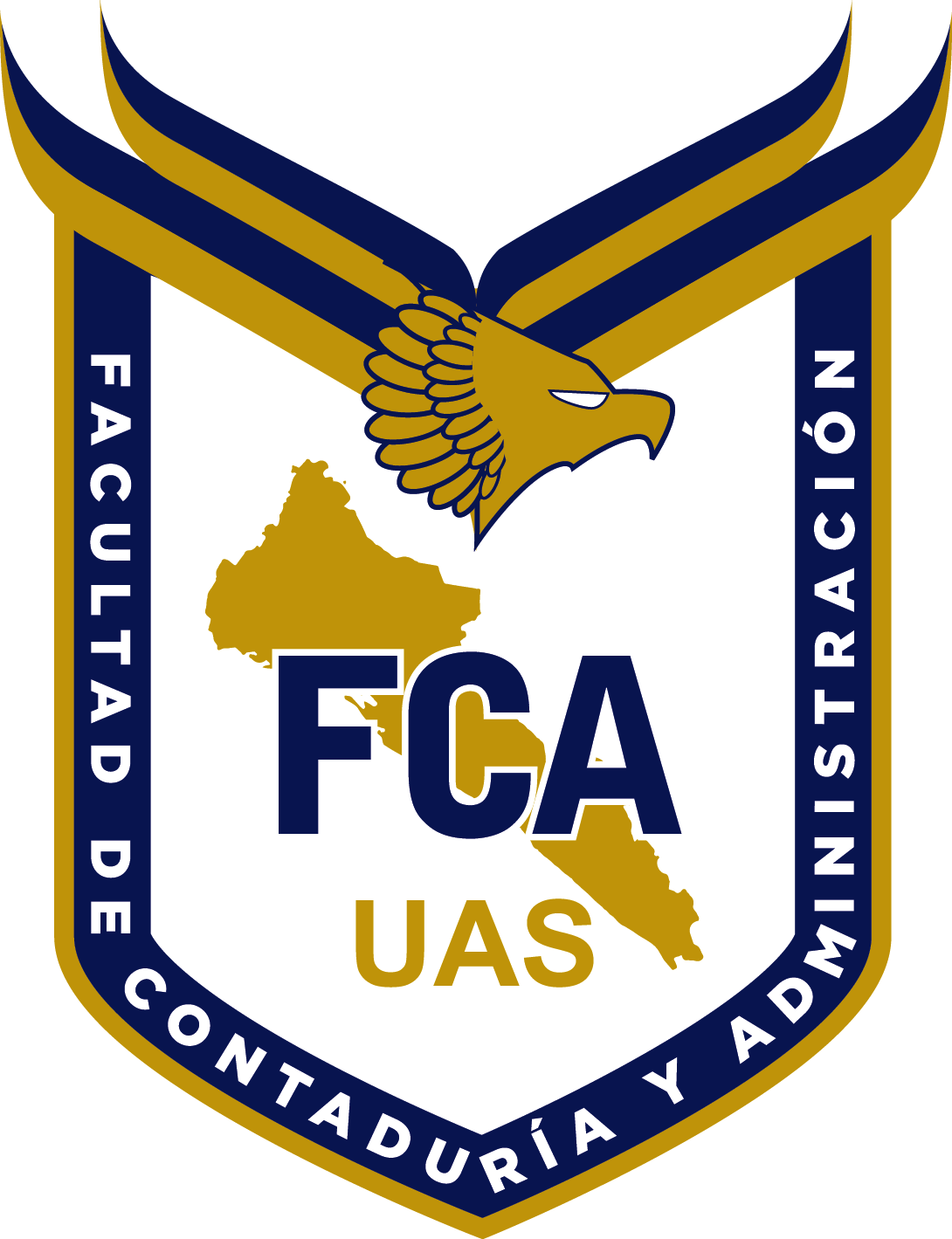 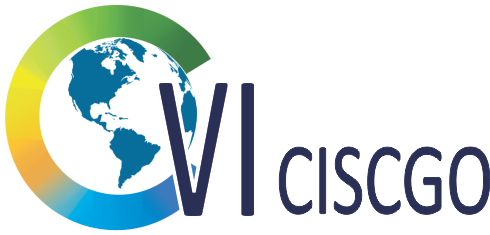 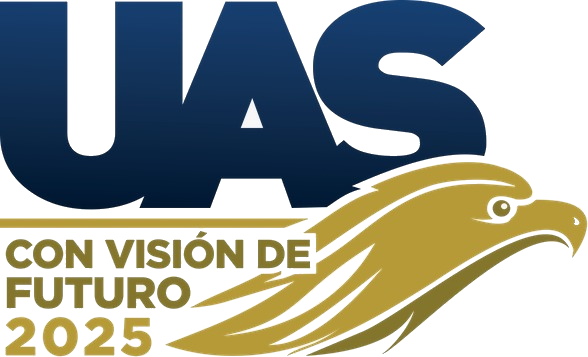 Universidad Autónoma de Sinaloa
Facultad de Contaduría y Administración
Coordinación General de Investigación y Posgrado
GRACIAS
Nombre Expositor (es) – correo electrónico
Culiacán, Sinaloa, México, xx de octubre de 2022